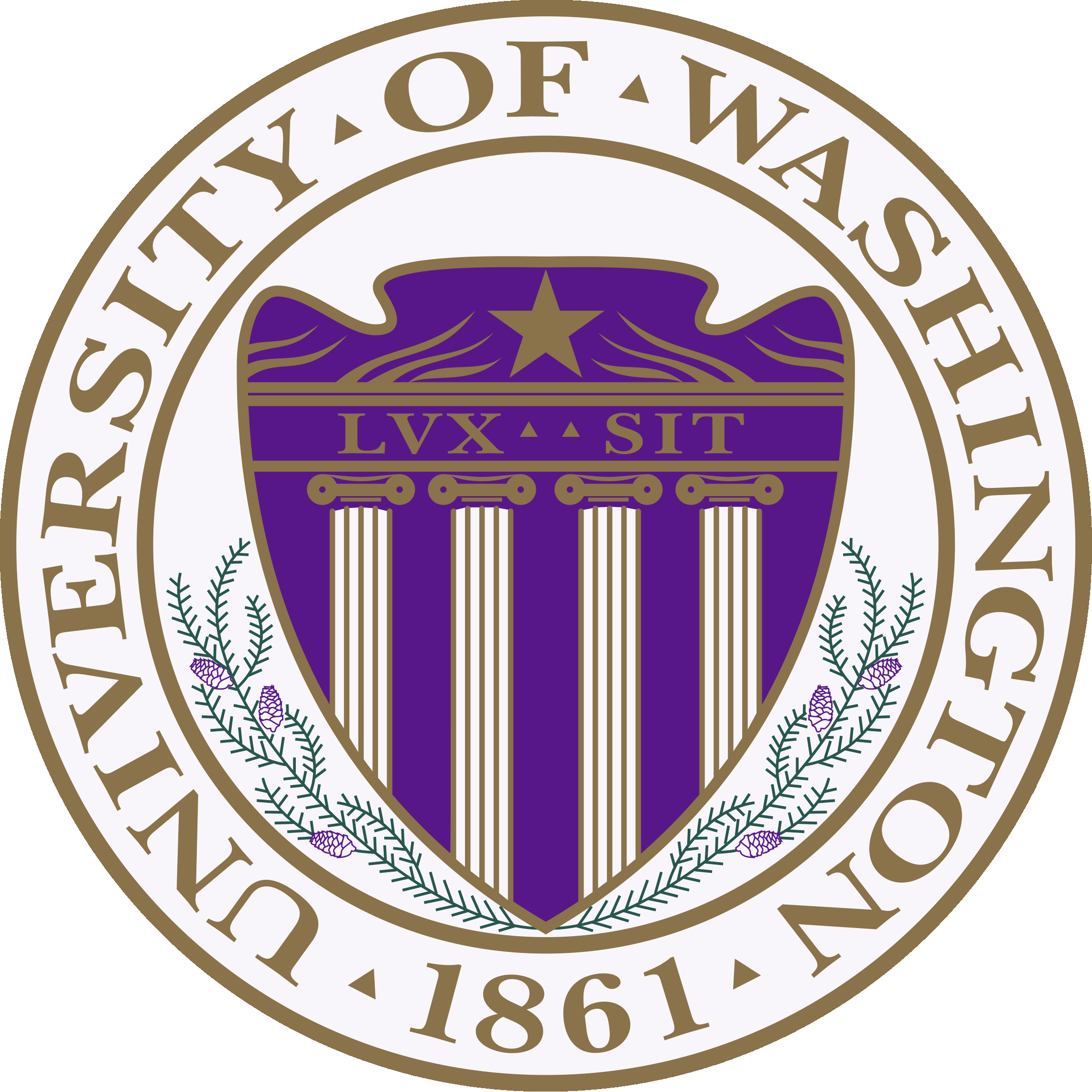 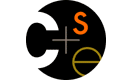 CSE373: Data Structures & AlgorithmsLecture 10: Disjoint Sets and the Union-Find ADT
Nicki Dell
Spring 2014
Announcements
Start homework 3 soon…..
Priority queues and binary heaps

TA sessions
Tuesday: Priority queues and binary heaps
Thursday: Disjoint sets and union-find ADT

Nicki away next week on Monday and Wednesday
Aaron Bauer will teach you about hashing
Spring 2014
CSE373: Data Structures & Algorithms
2
Where we are
Last lecture:
Priority queues and binary heaps

Today: 
Disjoint sets
The union-find ADT for disjoint sets

Next lecture:
Basic implementation of the union-find ADT with “up trees”
Optimizations that make the implementation much faster
Spring 2014
CSE373: Data Structures & Algorithms
3
Disjoint sets
A set is a collection of elements (no-repeats) 

In computer science, two sets are said to be disjoint if they have no element in common. 
S1  S2 = 

For example, {1, 2, 3} and {4, 5, 6} are disjoint sets.
For example, {x, y, z} and {t, u, x} are not disjoint.
Spring 2014
CSE373: Data Structures & Algorithms
4
Partitions
A partition P of a set S is a set of sets {S1,S2,…,Sn} such that every element of S is in exactly one Si

Put another way:
S1  S2  . . .  Sk = S
i  j implies Si  Sj =   (sets are disjoint with each other)

Example:
Let S be {a,b,c,d,e}
One partition: {a}, {d,e}, {b,c}
Another partition: {a,b,c}, , {d}, {e}
A third: {a,b,c,d,e}
Not a partition: {a,b,d}, {c,d,e} …. element d appears twice
Not a partition of S: {a,b}, {e,c} …. missing element d
Spring 2014
CSE373: Data Structures & Algorithms
5
Binary relations
S x S is the set of all pairs of elements of S (cartesian product)
Example: If S = {a,b,c}
    then S x S = {(a,a),(a,b),(a,c),(b,a),(b,b),(b,c), (c,a),(c,b),(c,c)}

A binary relation R on a set S is any subset of S x S
i.e. a collection of ordered pairs of elements of S.
Write R(x,y) to mean (x,y) is “in the relation”
(Unary, ternary, quaternary, … relations defined similarly)

Examples for S = people-in-this-room
Sitting-next-to-each-other relation
First-sitting-right-of-second relation
Went-to-same-high-school relation
First-is-younger-than-second relation
Spring 2014
CSE373: Data Structures & Algorithms
6
Properties of binary relations
A relation R over set S is reflexive means R(a,a) for all a in S

e.g. The relation “<=“ on the set of integers {1, 2, 3} is 
{<1, 1>, <1, 2>, <1, 3>, <2, 2>, <2, 3>, <3, 3>} 
It is reflexive because <1, 1>, <2, 2>, <3, 3> are in this relation.

A relation R on a set S is symmetric if and only if for any a and b in S, whenever <a, b> is in R , <b, a> is in R . 
e.g. The relation “=“ on the set of integers {1, 2, 3} is 
{<1, 1> , <2, 2> <3, 3> } and it is symmetric.
The relation "being acquainted with" on a set of people is symmetric.

A binary relation R over set S is transitive means: 
	If R(a,b) and R(b,c) then R(a,c) for all a,b,c in S
e.g. The relation “<=“ on the set of integers {1, 2, 3} is transitive, because for <1, 2> and <2, 3> in “<=“, <1, 3> is also in “<=“ (and similarly for the others)
Spring 2014
CSE373: Data Structures & Algorithms
7
Equivalence relations
A binary relation R is an equivalence relation if R is 
reflexive, symmetric, and transitive

Examples
Same gender
Connected roads in the world
"Is equal to" on the set of real numbers
"Has the same birthday as" on the set of all people
…
Spring 2014
CSE373: Data Structures & Algorithms
8
Punch-line
Equivalence relations give rise to partitions.

Every partition induces an equivalence relation
Every equivalence relation induces a partition

Suppose P={S1,S2,…,Sn} is a partition
Define R(x,y) to mean x and y are in the same Si
R is an equivalence relation

Suppose R is an equivalence relation over S
Consider a set of sets S1,S2,…,Sn where 
(1) x and y are in the same Si if and only if R(x,y)
(2) Every x is in some Si
This set of sets is a partition
Spring 2014
CSE373: Data Structures & Algorithms
9
Example
Let S be {a,b,c,d,e}

One partition: {a,b,c}, {d}, {e}

The corresponding equivalence relation:
	(a,a), (b,b), (c,c), (a,b), (b,a), (a,c), (c,a), (b,c), (c,b), (d,d), (e,e)
Spring 2014
CSE373: Data Structures & Algorithms
10
The Union-Find ADT
The union-find ADT (or "Disjoint Sets" or "Dynamic Equivalence Relation") keeps track of a set of elements partitioned into a number of disjoint subsets.

Many uses (which is why an ADT taught in CSE 373):
Road/network/graph connectivity (will see this again)
“connected components” e.g., in social network
Partition an image by connected-pixels-of-similar-color
Type inference in programming languages

Not as common as dictionaries, queues, and stacks, but valuable because implementations are very fast, so when applicable can provide big improvements
Spring 2014
CSE373: Data Structures & Algorithms
11
Union-Find Operations
Given an unchanging set S, create an initial partition of a set
Typically each item in its own subset: {a}, {b}, {c}, …
Give each subset a “name” by choosing a representative element

Operation find takes an element of S and returns the representative element of the subset it is in

Operation union takes two subsets and (permanently) makes one larger subset
A different partition with one fewer set
Affects result of subsequent find operations
Choice of representative element up to implementation
Spring 2014
CSE373: Data Structures & Algorithms
12
Example
Let S = {1,2,3,4,5,6,7,8,9}

Let initial partition be (will highlight representative elements red)
{1}, {2}, {3}, {4}, {5}, {6}, {7}, {8}, {9}
union(2,5):
{1}, {2, 5}, {3}, {4}, {6}, {7}, {8}, {9}
find(4) = 4, find(2) = 2, find(5) = 2
union(4,6), union(2,7)
{1}, {2, 5, 7}, {3}, {4, 6}, {8}, {9}
find(4) = 6, find(2) = 2, find(5) = 2
union(2,6)
{1}, {2, 4, 5, 6, 7}, {3}, {8}, {9}
Spring 2014
CSE373: Data Structures & Algorithms
13
No other operations
All that can “happen” is sets get unioned
No “un-union” or “create new set” or …

As always: trade-offs 
– Implementations will exploit this small ADT

Surprisingly useful ADT
But not as common as dictionaries or priority queues
Spring 2014
CSE373: Data Structures & Algorithms
14
Example application: maze-building
Build a random maze by erasing edges








Possible to get from anywhere to anywhere
Including “start” to “finish”
No loops possible without backtracking
After a “bad turn” have to “undo”
Spring 2014
CSE373: Data Structures & Algorithms
15
Maze building
Pick start edge and end edge
Start
End
Spring 2014
CSE373: Data Structures & Algorithms
16
Repeatedly pick random edges to delete
One approach: just keep deleting random edges until you can get from start to finish
Start
End
Spring 2014
CSE373: Data Structures & Algorithms
17
Problems with this approach
How can you tell when there is a path from start to finish?
We do not really have an algorithm yet

We could have cycles, which a “good” maze avoids
Want one solution and no cycles
Start
End
Spring 2014
CSE373: Data Structures & Algorithms
18
Revised approach
Consider edges in random order (i.e. pick an edge)

Only delete an edge if it introduces no cycles (how? TBD)

When done, we will have a way to get from any place to any other place (including from start to end points)
Start
End
Spring 2014
CSE373: Data Structures & Algorithms
19
Cells and edges
Let’s number each cell
36 total for 6 x 6
An (internal) edge (x,y) is the line between cells x and y 
60 total for 6x6: (1,2), (2,3), …, (1,7), (2,8), …
Start
1
2
3
4
5
6
7
8
9
10
11
12
13
14
15
16
17
18
19
20
21
22
23
24
25
26
27
28
29
30
31
32
33
34
35
36
End
Spring 2014
CSE373: Data Structures & Algorithms
20
The trick
Partition the cells into disjoint  sets
Two cells in same set if they are “connected”
Initially every cell is in its own subset
If removing an edge would connect two different subsets:
then remove the edge and union the subsets
else leave the edge because removing it makes a cycle
Start
1
2
3
4
5
6
Start
1
2
3
4
6
5
7
8
9
10
11
12
7
8
9
10
11
12
13
14
15
16
17
18
13
14
15
16
17
18
19
20
21
22
23
24
19
20
21
22
23
24
25
26
27
28
29
30
25
26
27
28
29
30
End
31
32
33
34
35
36
31
32
33
34
35
36
End
Spring 2014
CSE373: Data Structures & Algorithms
21
The algorithm
P = disjoint sets of connected cells 
	initially each cell in its own 1-element set
E = set of edges not yet processed, initially all (internal) edges
M = set of edges kept in maze (initially empty)

while P has more than one set {
Pick a random edge (x,y) to remove from E
u = find(x)
v = find(y)
if u==v
    	add (x,y) to M // same subset, do not remove edge, do not create cycle
    else 
	union(u,v) // connect subsets, do not put edge in M
}
Add remaining members of E to M, then output M as the maze
Spring 2014
CSE373: Data Structures & Algorithms
22
Example
P
{1,2,7,8,9,13,19}
{3}
{4}
{5}
{6}
{10}
{11,17}
{12}
{14,20,26,27}
{15,16,21}
{18}
{25}
{28}
{31}
{22,23,24,29,30,32
  33,34,35,36}
Pick edge (8,14)
Start
1
2
3
4
5
6
7
8
9
10
11
12
13
14
15
16
17
18
19
20
21
22
23
24
25
26
27
28
29
30
End
31
32
33
34
35
36
Spring 2014
CSE373: Data Structures & Algorithms
23
Example
P
{1,2,7,8,9,13,19,14,20,26,27}
{3}
{4}
{5}
{6}
{10}
{11,17}
{12}
{15,16,21}
{18}
{25}
{28}
{31}
{22,23,24,29,30,32,33,34,35,36}
P
{1,2,7,8,9,13,19}
{3}
{4}
{5}
{6}
{10}
{11,17}
{12}
{14,20,26,27}
{15,16,21}
{18}
{25}
{28}
{31}
{22,23,24,29,30,32,33,34,35,36}
Find(8) = 7
Find(14) = 20
Union(7,20)
Spring 2014
CSE373: Data Structures & Algorithms
24
Example: Add edge to M step
P
{1,2,7,8,9,13,19,14,20,26,27}
{3}
{4}
{5}
{6}
{10}
{11,17}
{12}
{15,16,21}
{18}
{25}
{28}
{31}
{22,23,24,29,30,32
  33,34,35,36}
Pick edge (19,20)
Find (19) = 7 
Find (20) = 7
Add (19,20) to M
Start
1
2
3
4
5
6
7
8
9
10
11
12
13
14
15
16
17
18
19
20
21
22
23
24
25
26
27
28
29
30
31
32
33
34
35
36
End
Spring 2014
CSE373: Data Structures & Algorithms
25
At the end
Stop when P has one set (i.e. all cells connected)
Suppose green edges are already in M and black edges were not yet picked
Add all black edges to M
Start
1
2
3
4
5
6
P
{1,2,3,4,5,6,7,… 36}
7
8
9
10
11
12
13
14
15
16
17
18
19
20
21
22
23
24
25
26
27
28
29
30
Done! 
31
32
33
34
35
36
End
Spring 2014
CSE373: Data Structures & Algorithms
26
A data structure for the union-find ADT
Start with an initial partition of n subsets
Often 1-element sets, e.g., {1}, {2}, {3}, …, {n}

May have any number of find operations 
May have up to n-1 union operations in any order
After n-1 union operations, every find returns same 1 set
Winter 2014
CSE373: Data Structures & Algorithms
27
Teaser: the up-tree data structure
Tree structure with:
No limit on branching factor 
References from children to parent

Start with forest of 1-node trees


Possible forest after several unions:
Will use roots for
    set names
1
2
3
4
5
6
7
7
1
3
5
4
2
6
Winter 2014
CSE373: Data Structures & Algorithms
28